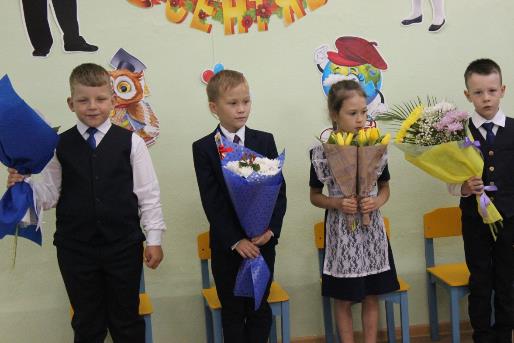 Первый раз в первый класс!
Здравствуй, школа! 
О тебе с волненьем 
Пишем мы нескладные стихи. 
Каждый год приходит пополненье,
А уходят лишь выпускники.
Школьный год в права свои вступает, 
Первый в небе кружится листок, 
Снова школа двери открывает, 
И за парты нас зовёт звонок.
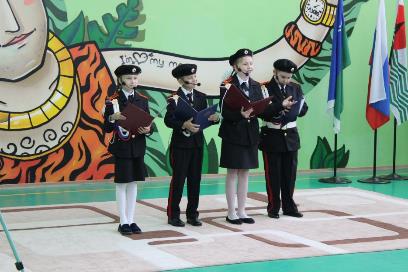 Напутственное слово директора Т.А. Сидоровой
Напутственное слово 11 класса
Дорогие первоклассники!Сегодня школа первый разВас поведет дорогой знаний.Примите поздравления от насИ много добрых пожеланий.
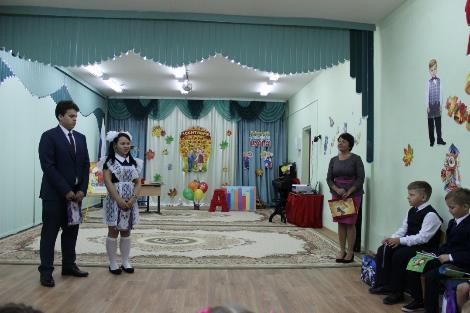 Желаем мы прилежно вам учиться
И никогда о том не забывать,
Что школой нашей вы должны гордиться
И честь Сентябрьской школы защищать.
Поздравления гостей
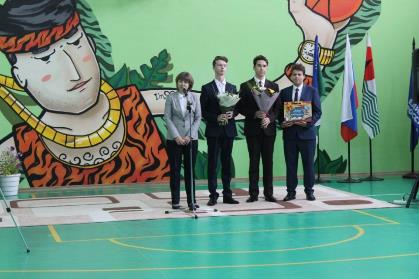 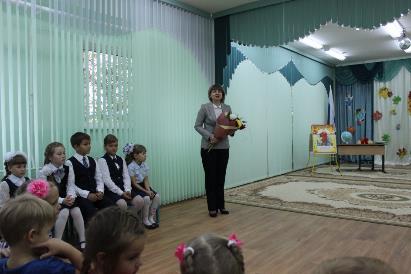 Заместитель директора ДО и МП Кривуля А.Н.
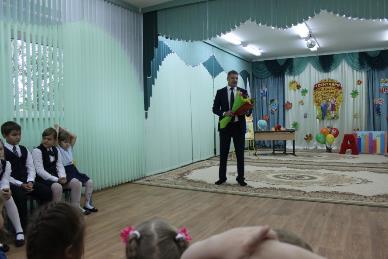 Глава с.п. Сентябрьский А.В. Светлаков
Начальник ЮБ ЛПУ МГ Шишкин О.А.
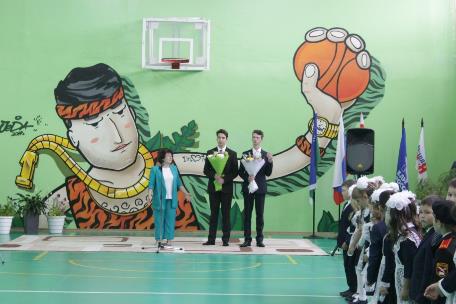 Начальник установки 
подготовки нефти компании Салым Петролеум Девелопмент
 Блинов А.С. вручает подарки
Председатель профкома
 ЛПДС «Южный Балык» 
Гроссман Т.Н.
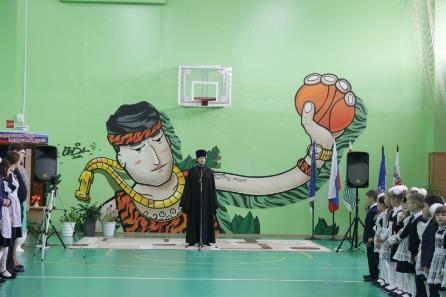 Настоятель Прихода храма в честь Воздвиженья честного и животворящего креста Господня с.п. Сентябрьский иерей Олег
Азбука вручает 
«Свидетельство первоклассника»
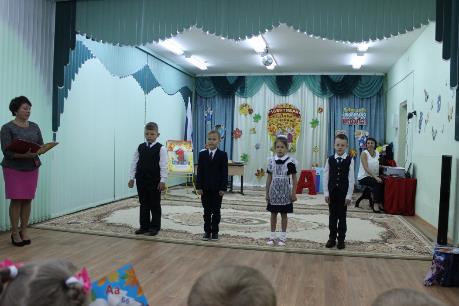 Мы идем в первый класс, -Всей гурьбой веселой!
Принимай, школа, нас!Здравствуй, здравствуй, школа!
Звени, звонок! Звени, звонок! 
Звени, звонок! Весёлый!